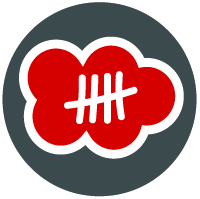 4: veiligheid is ons vak
toolbox ELKE VEZEL TELT!
Wat gaan we doen?
Wat gaat er nu beter ten opzichte van voor de toolboxen over emissiebeperkende maatregelen?

Afspraken voor de toekomst
Toolbox Emissiebeperkende maatregelen
De afgelopen periode hebben we gewerkt met:

Afspraak met jezelf

Stellingen en argumenten voor emissiebeperkende maatregelen

Aanvulzinnen over ons team
Toolbox emissiebeperkende maatregelen
Wat gaat er nu volgens jou beter bij het toepassen van emissiebeperkende maatregelen? 

Waar moet de komende tijd nog aan gewerkt worden?

Welke afspraken maken we hierover?
Veiligheid is de essentie van ons vak
Vakmanschap van een asbestverwijderaar:

we zijn opgeleid en gecertificeerd om veilig asbest te verwijderen
we worden ingeschakeld om veilig asbest te verwijderen
emissiebeperkende maatregelen zijn een centraal onderdeel van ons vakmanschap

Nederland wordt veiliger dankzij ons! 

VEILIGHEID IS DE ESSENTIE VAN ONS VAK
Emissiebeperkende maatregelen
Eerst denken, dan doen!
Demonteer het asbesthoudend materiaal in zijn geheel, als dat mogelijk is
Als je toch moet breken, breek dan zo weinig mogelijk en gebruik bronafzuiging
Impregneer niet-hechtgebonden of ernstig verweerde hechtgebonden asbesttoepassingen
Zorg ook dat er zo weinig mogelijk vezels vrijkomen bij het verpakken van het asbesthoudend materiaal
Tot slot
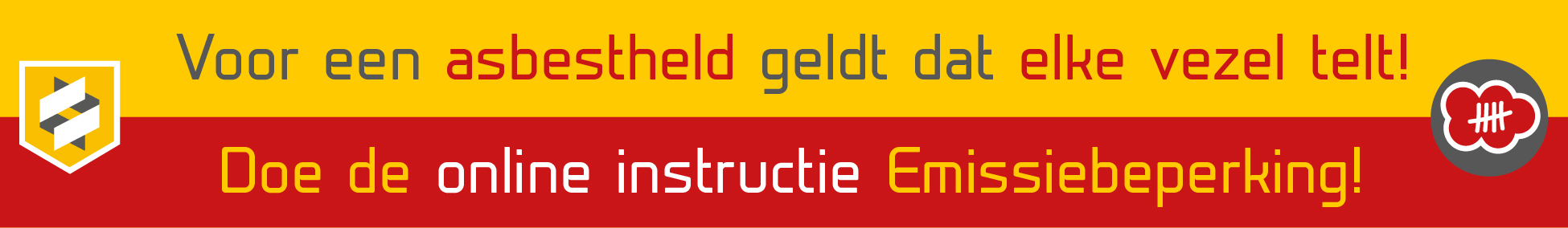 Vragen?

Succes!